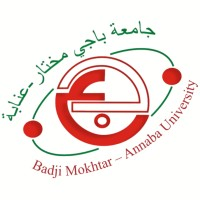 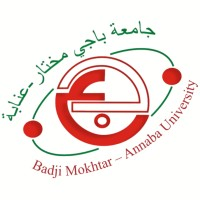 وزارة التعليم العالي والبحث العلميجامعة باجي مختار –عنابة-كلية العلوم الاقتصادية، التجارية وعلوم التسييرقسم العلوم الماليةمقياس :المعايير الشرعية للمؤسسات المالية الإسلاميةسنة ثالثة ليسانس تمهيني مالية وصيرفة إسلاميةالمحاضرة السادسة: المجموعة الثالثة: توابع العقود بصفة عامة والمفاوضات خاصة
من إعداد الدكتورة:  بارة سهيلة – أستاذ(ة) محاضر(ة)- أ-
السنة الجامعية: 2021-2022
المجموعة الثالثة: توابع العقود بصفة عامة والمفاوضات خاصة
06
31
18
25
تحول البنك التقليدي إلى مصرف إسلامي
ضابط الغرر المفسد للمعاملات المالية
القبض
الجمع بين العقود
35
48
51
52
36
الزكاة
العوارض الطارئة على الإلتزامات
خيارات السلامة «العيب، 
تفرق الصفقة، فوات الوصف»
خيارات الأمانة
خيارات التروي «الشرط، التعيين، النقد»,
47
38
54
44
53
السيولة: تحصيلها وتوظيفها
ضوابط حساب ربح المعاملات
التعاملات المالية بالأنترنت
العربون
فسخ العقود بالشرط
معيار 6: تحول البنك التقليدي إلى مصرف إسلامي
التقديم: يهدف هــذا المعيار إلى بيان الإجــراءات والآليــات والمعالجات الواجب مراعاتها ليتحول البنك التقليدي إلى مصرف إســلامي (مصرف/مصارف) يلتزم بأحكام ومبادئ الشــريعة الإســلامية ويحقــق أهداف ووظائــف العمل المصرفي الإســلامي بخصائصه من حيث التزامه ووظائفه وعلاقاته، كما يتضمن الإشارة إلى أهم أنشطة العمل المصرفي الإسلامي التي تمثل بدائل لتطبيقات البنك التقليدي قبل التحول, نطاق المعيار: يتناول هذا المعيار مقومات تحول البنك التقليدي إلى مصرف بموجب قرار بالتحول الكلي الفوري في تاريخ محدد يتم إعلانه، سواء كان القرار من داخل البنك، أم من خارجه بتملكه من قبل الراغبين في تحوله، والمدى الزمني للتحول، وأثر التحول على طرق تلقي الأموال وكيفية توظيفها، والمعالجة لكل من التزامات البنك وحقوقه قبل التحول ما قبض أو دفع منها وما لم يقبض أو لم يدفع، وكذلك الموجودات غير المشروعة لديه قبل التحول، ووجوه التصرف فيها. ولا يتناول هذا المعيار ما كان ً مباحا من أعمال البنوك ومكاسبها، إذ ليس محلا للتحول؛ لأنه لا محظور شرعا في الاستمرار عليه والانتفاع به. كما لا يتناول ما يتعلق بإنشاء البنوك التقليدية نوافذ أو إدارات أو وحدات إسلامية
يجب لنجاح التحــول اتخاذ الإجراءات اللازمة لــه وإعداد الأدوات وإيجاد البدائل للتطبيقات الممنوعة ً شــرعا، وتأهيل الطاقات اللازمة للتنفيذ الصحيح, مراعاة الإجــراءات النظاميــة، إعــادة بناء الهيــكل التنظيمي للبنك ، تكوين هيئة رقابة شــرعية ، تعديل أو وضع نماذج للعقود، فتح حســابات لدى المصــارف فــي الداخل والخــارج، وتصحيح الحسابات التي لدى البنوك التقليدية المحلية أو المراسلة والمســتندات متفقة مع أحكام ومبادئ الشريعة الإسلامية، إعداد برنامــج خاص لتهيئة الطاقات البشــرية وتأهيلها لتطبيق العمل المصرفي الإسلامي، اتخاذ الخطوات اللازمة لتطبيق معايير المحاسبة والمراجعة والحوكمة والأخلاقيات الصادرة عن هيئة المحاســبة والمراجعة للمؤسســات المالية الإسلامية
المدى  الزمني للتحول
-الالتزام بأحكام ومبادئ الشــريعة الإســلامية 
-التحول الكلي الفوري 
-معالجة الأرباح المحرمة في أثناء فتــرة التحول والتعاملات
الإجراءات اللازمة للتحول
معالجة 
الالتزامات غير المشروعة +,,,,,,,,,,
التحول من داخل البنك، التحول من خارج البنك بشرائه من قبل الراغبين في تحويله معالجة الرهون غير المشروعة،
كيفية التخلص من الكسب غير المشروع الزكاة الواجبة على البنك قبل قرار التحول تاريخ إصدار المعيار : 16 ماي 2002
01
07
02
معالجة الحقوق
    غير المشروعة التي للبنك قبل قرار التحول
التعامل مع البنوك
-العمل على تعديل طريقة التعامل مع البنك المركزي ســواء في مجالالإيداع أم في الحصول منه على الســيولة أم غيــر ذلك ،- تصحيــح التعامل مع البنوك التقليدية على أســاس عدم التعامل بالربا واستخدام الصيغ المقبولة شرعا. -التوســع في التعامل مع المؤسســات المالية الإسلامية
06
03
موجودات البنك غير المشروعة الناشئة قبل قرار التحول- إذا كان البنك التقليدي تمّ تملكه بقصد تحويله إلى مصرف فلا يجب على المــلاك الجدد التخلص من الفوائد والإيراداتالمحرمة التي حصل عليها البنك قبل التملك ، إذا كان البنــك التقليدي تحول من داخله إلى مصرف فإن التخلص من الفوائد والإيــرادات المحرمة يتم منذ بداية الفترة الماليــة التي حصل فيها التحول ، أما الإيــرادات المحرمة التي حصلت قبل الفترة المالية المشــار إليهــا فإنما يجب التخلص منها ديانة على حملة الأســهم والمودعيــن الذين حصلوا على هذه الإيرادات ولا يجب على المصرف,,,,,,,,,,,,,,,,,,,,
04
أثر التحول على
 توظيف الأموال
05
لا يجوز أخذ الفوائد الربوية عن الخدمات المصرفية، ويجب العمل بالبدائل الشرعية، يجب تصفية آثار العمليات التقليدية السابقة التي حصل بها البنك على موجودات نقدية فــي موارده مما التزم بفائدة عنها ، يجب الاقتصار على ما هو مشــروع من وسائل للحصول على السيولة اللازمة لمزاولة الأنشطة، أو لإنهاء الالتزامات غير المشروعة التي على البنك، ونفس الشيء بالنسبة لزيادة رأس المال الناتجة عن التعاملات المحرمة،
أثــر التحــول علــى الأمــوال التــي     
    تلقاهــا البنــك
يجب إيقاف طرق توظيف الأموال بالإقراض  بفائدة، وإحلال صيغ الاستثمار، والتمويل المشروعة محلها، السعي ما أمكن إلى إنهاء القروض الربوية التي أقرضها البنك للغير قبل قرار التحول، ثم تحويل أصل مبالغ القروض إلى تمويلات متفقة مع أحكام ومبادئ الشريعة الإسلامية، وما لم يستطع المصرف إنهاؤه فإنه يتخلص من فوائده,  .
معيار 18 القبض
التقديم: يهــدف هذا المعيار إلى بيــان حقيقة القبض في العقود، والأحكام الشــرعية المتعلقــة به، وأهم تطبيقاته المعاصرة التي تزاولها المؤسســات المالية الإســلامية (المؤسسة/المؤسسات ),
نطاق المعيار: يتناول هذا المعيار القبض في العقود وما يقوم مقامه حكما (القبض الحكمي)، مع بيان كيفية تحققه في العقار والمنقول، وفيما هو معين بذاته أو موصوف في الذمة، مع بيان من تقع عليه أعباء القبض )نفقاته ومصروفاته( في العقود المختلفة، وأهم تطبيقاته المعاصرة. ولا يتناول هذا المعيار القبض في غير العقود، مثل قبض الغاصب ونحوه، ولا صفة اليد القابضة من حيث الضمان وعدمه، ولا القبض في المقاصة التي لها معيار خاص بها ,
تعريف القبض  وما يتحقق به القبض
تاريخ إصدار المعيار
-القبض هو حيازة الشيء وما في حكمها بمقتضى العرف.
-الأصل في تحديد كيفية قبض الأشياء العرف ،-يتحقق القبض الحقيقي في العقار بالتخلية والتمكين من التصرف ،-يتحقق القبض الحقيقي في المنقول بالتســلم الحســي. ويتم القبض الحكمي فــي المنقول المعين والمنقول الموصــوف في الذمة – بعد تعيينــه بإحدى الطرق المتعــارف عليها للتعييــن - بالتخلية بينه وبين المســتحق ، يعد من القبض الحكمي تسجيل رهن العقار والمنقول المتحرك ، يعتبر قبض المســتندات الصادرة باســم القابض أو المظهرة لصالحه قبضــا حكميا ، يقوم القبض الســابق لعين من الأعيان مقام القبض اللاحق المستحق بسبب معتبر شــرعا التعامل بالذهب والفضة والنقود,
04
صدر هذا المعيار بتاريخ  19 ماي 2004
01
03
أهم تطبيقات القبض المعاصرة
-يعد من القبض الحكمي قبض المســتفيد للشــيك المصرفي أو الشــخصي المضمــون الســداد من البنك المسحوب عليه ,
-يعد من القبض الحكمي الدفع ببطاقة الائتمان ,
-يعد من القبض الحكمي إيداع شــخص مبلغا من المال في الحســاب المصرفــي للدائن بطلبه أو رضاه، ســواء ّ تم ً نقــدا أم بحوالة مصرفية أم بشــيك مضمون الســداد من البنك المســحوب عليه، وتبرأ به ذمة المودع إذا كان مدينًا بذلك المبلغ ,
02
مصروفات القبض
-مصروفات القبض في عقود المعاوضات المالية 
-مصروفات القبض في القرض -مصروفات القبض في الوديعة
معيار 25 الجمع بين العقود
التقديم: يهــدف هذا المعيار إلى بيــان حقيقة الجمع بين العقود فــي منظومة واحدة، وخصائصه، وحكمه، وضوابطه، والأحكام الشــرعية للمواطأة (التفاهم الســابق)، وكذلك أهم التطبيقات المعاصرة له في المؤسســات المالية الإسلامية (المؤسسة /المؤسسات),  
نطاق المعيار: يتناول هذا المعيار العمليات التي تتضمن عقدين فأكثر في منظومة واحدة، من حيث التعريف، والصور، والضوابط، والخصائص، والرخص، والتخفيفات المتعلقة بها، كما يتناول المواطأة )التفاهم المسبق( وأحكامها وخصائصها، كما يتناول ً أيضا أهم التطبيقات المعاصرة للجمع بين العقود,
مفهوم الجمع بين العقود وحكمها الشرعي
ضوابط جواز الجمع بين العقود
-ألا يكــون ذلــك محل نهي فــي نص شــرعي، مثل النهي عــن البيعوالسلف ، ألا يكون حيلة ربوية، مثل الاتفــاق على بيع العينة أو التحايل على ربا الفضل ، ألا يكــون ذريعة إلــى الربا، مثل الجمــع بين القــرض والمعاوضة، ألا يكــون بيــن عقود متناقضــة أو متضــادة أو متنافرة فــي الأحكام والموجبات، كما في الجمــع بين هبة عين وبيعها للموهوب ،
-هو عملية بين طرفين أو أكثر تشتمل على عقدين فأكثر. صور العقود المجتمعة في عملية واحدة ,
الحكم الشرعي للجمع بين العقود:
يجوز اجتماع أكثر من عقد في منظومة واحدة بدون اشتراط عقد في عقد، إذا ،كان كل واحــد منها جائزا بمفرده، ما لم يكن هناك دليل شــرعي مانع، فعندئذ يمتنع بخصوصه استثناءا,
02
01
المواطأة على الجمع بين العقود، وتطبيقاتها المعاصرة
الرخص والتخفيفات الشرعية في الجمع بين العقود
-يتم تحديد لفظ المواطأة، خصائصها، أصنافها,
-تطبيقات معاصرة للجمع بين العقود وأحكامها العامة :
-المنظومات العقدية ،-تعتبر المواطأة المتقدمة في الجمع بين العقود واجبة المراعاة، وملزمة للطرفين ، تعتبر الوعود التي تتضمنها المنظومات العقدية ملزمة لمن أصدرها ، تخضــع المنظومات العقديــة في تكوينهــا وأحكامهــا ومقتضياتها وشــروطها إلى القواعد الشــرعية العامة في التعاقــد، تراعى في المنظومات العقدية الضوابط الشــرعية للجمع بين العقود ، يجوز أن يؤخذ في المنظومات العقدية بالرخص والتخفيفات الشرعية التــي تترتب على اجتماعها فــي منظومة واحدة مســتقلة قائمة بذاتها ، إخلال أحد الطرفين بشــيء مــن التزاماته في المنظومات العقديــة حق المتضرر من الإخلال في التعويض عما أصابه من أضرارفعلية ,
-الأصل أن يغتفر في العقود الضمنية والتابعة عند الاجتماع ما لا يغتفر عند الاســتقلال والانفراد ، مما يغتفر فــي العقود الضمنية والعقود التابعــة الخلل الواقع في أحد الأمور الخمسة (الغرر المؤثر في عقــود المعاوضات المالية ،الجهالة، ربا البيوع، بيع الكالئ بالكالئ، فــوات بعض شــروط الصحــة عند الحاجــة أو المصلحة الراجحة مثل ترك الإيجاب والقبول في البيع الضمني),
03
04
تاريخ إصدار المعيار :
صــدر هذا المعيــار بتاريخ 02 أكتوبر 2005
معيار 31 ضابط الغرر المفسد للمعاملات المالية
التقديم: يهدف هذا المعيار إلى التعريف بالغرر، وبيان أقســامه، وأثره، وضابط الغرر المفسد للمعاملات,
نطاق المعيار: يتناول هذا المعيار الغرر وأثره في المعاملات التي تجريها المؤسسات المالية الإســلامية (المؤسسة/ المؤسسات) ســواء كان الغرر كثيرا أم يسيرا أم متوسطا، وســواء وقع الغرر فــي عقود المعاوضــات وتدخل فيها المشــاركات أم في عقود التبرعات أم في العقود الأخرى أم وقع في الشروط ,
الغرر: صفة في المعاملة تجعل بعض أركانها مستورة
 العاقبة )النتيجة( أو هو: ما تردد أثره بين الوجود والعدم.
الغرر المفسد في صيغة العقد ,
الغرر في محل العقد 
الغرر الناشئ عن الجهل بالأجل
الغرر الناشئ عن عدم القدرة على التسليم 
 الغرر الناشئ عن بيع الإنسان ما ليس عنده 
الغرر الناشئ عن بيع ما لم يقبض (حقيقة أو حكما)
الغرر الناشئ عن بيع المعدوم 
الغرر الناشئ عن عدم رؤية محل العقد (بيع العين الغائبة)
ينقســم الغرر من حيث مقداره إلى كثير ومتوسط ويسير، وينقسم من حيث أثره إلى مفسد للمعاملة أو غير مفسد لها
مجال الغرر وآثاره في عقود المعاوضة المالية
-أثر الغرر في الشروط،
-تاريخ إصدار المعيار
تعريف الغرر، وأقسامه
لا يجوز شــرعا إبرام عقد، أو اشتراط شــرط فيه غرر يفسد المعاملة بضابطه ,
أثر الغرر على عقد الرهن 
أثر الغرر على عقد الكفالة 
أثر الغرر على عقد الوكالة
حكم و ضابط الغرر المفسد للمعاملات
الشرط الأول: أن يكون الغرر في عقد معاوضة مالية، أو ما بمعناها,
الشرط الثاني: أن يكون الغرر كثيرا,
الشرط الثالث: أن يكون الغرر في المعقود عليه أصالة,
الشرط الرابع: ألا تدعو الحاجة المعتبرة شرعا إلى العقد المشتمل على غرر ,
الشرط الذي يحدث غررا في صيغة العقد أو محله: يفســد العقد المشتمل على ٍ شــرط يحدث غررا في صيغة العقد، مثل: شرط خيار بوقت مجهول، أو في محله، مثل: بيع الثنيا بأن يبيع شــيئا ويســتثني بعضه دون تعيين أو أن يبيع عمارة ويســتثني طابقا منها دون تعيينه، إلا إذا كان المستثنى معلوما فيجوز,
تاريخ إصدار المعيار : صدر هذا المعيار بتاريخ  : 08 سبتمبر 2007
معيار 35 الزكاة
التقديم: يهدف هذا المعيـــــار إلى تحديد وعاء الزكاة، للمؤسسات المالية الإسلامية (المؤسسة /المؤسسات) بيان الموجودات الزكوية بأنواعها، وما يحسم منها من المطلوبات (الديون على المؤسسة) أو المخصصات بحسب طبيعتها، وبيان المقادير الواجب إخراجها في الزكاة، وبيان ما تصرف فيه الزكاة,
نطاق المعيار: يتناول هذا المعيار تحديد وعاء الزكاة للمؤسســات (بما فيها شركات التأمين الإســلامية) والشركات التي تنشــئها المؤسســات أو تتبع لها (الشركة)، وذلك من خلال بيان بنود القوائــم المالية التي تدخل أو لا تدخل في تحديد هذا الوعاء، وبيان المطلوبات والمخصصات التي تحســم أو لا تحســم من الموجودات الزكوية، كما يتناول ما يتعلق بالمقادير الواجب إخراجهــا في الزكاة، وصرف الزكاة في مصارفها الثمانية، والأحكام المتعلقة بصرفها,
تعريف الزكاة شرعا، وحكمها، والأموال التي تجب فيها
أحكام إجرائية
المطلوبات (الديون والحقوق
 على المؤسسة):
المخصصات
الــزكاة: حق يجب فــي أموال مخصوصــة يصرف لفئات محددة. وهي فريضة عينية إذا توافرت شروطها ,
-تجــب الزكاة فــي الذهب والفضة والعمــلات، وعروض التجــارة، والأنعام (الإبــل والبقر والغنم) والــزروع والثمار، والمعادن، والركاز ,
-لا تجب الزكاة على الأجور والرواتب، وإيرادات المهن الحرة، لا تجب الزكاة في أعيــان الموجودات الثابتة َّ الدارة للدخل غير المعدة للتجارة ، في المال العام (القطاع العام) ولا في أموال صناديق التأمينات لدى المؤسسات العامة ,ولا في الأموال الموقوفة خيريا،
-طرق تحديد وعاء الزكاة ,
-إخراج المؤسسة للزكاة مباشرة 
-القوائم المالية المتعلقة بالزكاة ,
-تعريف المخصصات
-تقسيم المخصصات تطبيقات المخصصات وما يحســم منها أولا يحســم من الموجودات الزكوية
-تقسيم المطلوبات -الديون على المؤسسة -تطبيقات المطلوبات المتداولة في بنود القوائم المالية ,
الموجودات الثابتة
شروط وجوب الزكاة
-الموجودات الثابتة للتشغيل ،-الموجودات الثابتة َّ الدارة للدخل ،
الموجودات الزكوية : الموجودات المتداولة السائلة أو سهلة التسييل ، الموجودات المتداولة السلعية (عروض التجارة)، الذمم المدينة للمؤسسة أو الشركة، زكاة الزروع والثمار ، زكاة الأنعام،
-الملك التام ، -النصاب -الحول -مقدار الزكاة الواجبة
-المصارف الثمانية التي تصرف فيها الزكاة 
أحكام تتعلق بصرف الزكاة 
أنصبة الأنعام وزكاتها
الاحتياطيات :
-تعريف الاحتياطيات
-طبيعة وحكم الاحتياطيات 
-تطبيقات الاحتياطيات
تاريخ إصدار المعيار:
 
صدر هذا المعيار بتاريخ 28 نوفمبر 2008
معيار 36 العوارض الطارئة على الإلتزامات
التقديم: يهدف هذا المعيار إلى بيان العوارض التي تطرأ على الالتزامات وتحدث فيها آثارا مختلفة عن مقتضاها لو لم تطرأ تلك العوارض عليها,
نطاق المعيار: يتناول هذا المعيار العوارض الطارئة على الالتزامات في إطار التطبيقات المتعلقة بصيغ التمويل والاستثمار التي تستخدمها المؤسسات المالية الإسلامية (المؤسسة/المؤسسات) وأثر تلك العوارض. ولا يتناول عيوب الإرادة، ولا ما يقع باتفاق العاقدين من تصرفات,
عوارض منهية لها بسبب خارجي
تعريف العوارض الطارئة 
على الالتزامات
تاريخ إصدار المعيار
تاريخ إصدار المعيار
العوارض المعدلة للالتزامات
تم إصدار هذا المعيار بتاريخ 15 مارس 2009
العوارض الطارئة على الالتزامات هي الأمور التي تطرأ على التصرفات أو الالتزامات الناشئة عنها - بعد وقوعها صحيحة - فتؤثر فيها. وتختلف عن عيوب الإرادة التي تقارن إبرام العقد وإن كانت تظهر بعده، كما تختلف عن إنهاء الالتزامات باتفاق الطرفين، أو بإرادة أحدهما إذا كان يحق لهذلك بسبب طبيعة العقد، أو بالاشتراط فيه
يقتصر أثرها في الالتزامات على تعديلها دون إنهاء الالتزامات,
-تحمل الرســوم الجمركيــة أو الضرائب بعد إبــرام العقد ,-تغير أســعار المواد المســتخدمة في تنفيذ المقاولة تغيرا بحيث يلحق المقــاول ضرر كبير ,
-حظر استيراد الســلع المتعاقد على تســليمها لتنفيذ عقد المرابحة أوالإجارة مثلا ، 
-تغير القوانين بما يــؤدي لزيادة الالتزامات الماليــة المترتبة على أحد طرفي الالتزام ,
هذه العوارض تنهي الالتزامات دون تدخل من أحد العاقدين ، استحالة التنفيذ أو عدم الجدوى منه، هلاك محل الالتزام كليا أو جزئيا، استحقاق محل الالتزام ، الفسخ للأعذار: الجوائح ،
معيار 48 خيارات الأمانة
خيار التغرير 
تعريفه: خيار التغرير بالقول هو: ّ حق المشــتري في فسخ العقد لقيام البائع، أو من يتواطأ معه بتدبير منه في وصف المبيع بما ليس فيه لشرائه َ بأكثر من ثمن المثْل 
صوره: الإخبــار المخالــف للواقع بالثمن ّ الأصلــي أو التكلفة في المرابحة أو التولية أو الحطيطة، الزيادة في ثمن الســلعة ممن يرتبــه البائع عند المزايدة دون قصد الشراء، وهو ما يسمى بـ (المناجشة، أو النجش)، أقــوال مخالفــة للواقع لإيهام المشــتري بملاءمــة المبيع لحاجته، أو ادعاء نفاد المبيع من الأسواق ، لإعلان عن َ نتائج غير صحيحة عن شركة للإغراء بشراء أسهمها,
موجبه : يثبت خيار الفسخ للمشتري في حال التغرير بالقول، الرد بموجبه يكون في ّ المدة التي يمكن فيها الفسخ عرفا,
مسقطاته :يســقط خيــار التغرير بالقــول بهلاك المبيع، أو اســتهلاك المشــتري له قبــل ظهور التغريــر، أو حدوث مانــع من الرد، أو بعدم الرد مع ّ تمكنه منه ، إذا ســقط هذا الخيار يلزم جميع ثمن المبيع، ولا يســتحق المشتري تعويضا. إذا فرض على الرد مصروفــات: ّ فيتحمل البائع مصروفات الرد الى مكان البيع,
انتقاله: خيار التغرير لا ينتقل بموت صاحب الخيار إلى ورثته
التقديم: يهدف هذا المعيار إلى بيان أحكام الخيــارات التي تثبت حكما دون الحاجة لاشــتراطها، لمنح حق الفسخ للمشتري بسبب تغرير البائع به بقول أو فعل، أو بغبنه، وتطبيقاتها لدى المؤسسات, نطاق المعيار: يتناول هذا المعيار أحكام الخيارات التي تثبت تلقائيا للمشتري بسبب التغرير بالقول، أو التدليس بالفعل، أو بسبب الغبن في حالات ّ خاصة. ولا يتناول خيارات ّ التروي وخيارات السلامة؛ لوجود معيار لكل منهما.
خيار التدليس:
تعريفه: هو حق المشتري في فسخ العقد لظهور ما قام به البائع أو من يتواطأ معه، من أفعال تظهر المبيع على غير حالته الحقيقية، ليظن المشتري كمال المبيع ويشتريه ,
شروطه: أن يكــون بفعــل البائع أو بأمره، لا بســبب لا َيـد له فيه، ولا بطروء عارض. جهل المشتري بالتدليس. بقــاء التدليس؛ فلو دلس ثم تحقق الكمال قبل الفســخ: فلا خيار له، 
من صوره (تطبيقاته): وضع شارة مصنع (ماركة)غير الشارة الأصلية؛ للترويج.، صبغ السيارات القديمة للإيهام بأنها جديدة، وإخفاء قدمها. إضافة زيوت أو مواد لإظهار المبيع على غير ما هو عليه ,
موجب خيار التدليس: يثبت للمشتري بالتدليس الحق في الرد أو الإمساك. الرد يكون في المدة التي يمكن فيها  الرد عرفا.لا يستحق المشتري تعويضا في حال الإمساك مسقطاته:يسقط خيار التدليس بتصرف المشتري في المبيع بعد علمه بالتدليس، أو بعدم الرد مع تمكنه منه،أو هلاك المبيع/ استهلاكه. انتقاله: خيار التدليس لا ينتقل بموت صاحب الخيار إلى ورثته.
خيار  الغبن:
    تعريفه: هو حق المشــتري في فســخ العقــد أو إمضائه، في حال ظهــور زيادة في الثمن عن أكثر تقويم من أهــل الخبرة.  والغبن  المؤثر هو: الذي يعتبر فاحشــا في عرف التجار في كل زمان ومكان بحســب تقويم المقومين ,
شرطه: جهل المشتري عند التعاقد بوقوع  الغبن
صور الغبن: البيع للمسترســل، وهو: من ترك التفــاوض على الثمن ثقة بالبائع في حمايته من َ الغبن. التواطؤ بين السماسرة والباعة بما يؤدي إلى إغلاء السعر أو الزيادة عن ثمن المثل. اســتغلال جهــل المصدرين بالأســعار بالتغريــر القولي بإخبارهم بالشراء منهم  بأقل من السعر السائد في بلد المستورد. التوســط بين الباعة وأهل الأسواق ليبيعوها في السوق بأكثر من السعر السائد,
موجب الخيار: يثبت للمغبون الخيار بين الفسخ والإمضاء مجانا. ليس للمغبون في حال الإمضاء المطالبة بالتعويض. ويجوز اتفاق 
        الطرفين، (المغبون والبائع) على ضمان مقدار َ الغبن بدلا من الرد,           مسقطاته: هلاك المبيع، أو اســتهلاكه، أو ّ تغيــره، أو ّ تعيبه. وفي حكم الاستهلاك: ّ تعلق ّ حق الغير به. السكوت بعد العلم َ
                     بالغبن  مدة يمكن فيها ّ الرد. تصرف المغبون في المبيع بعد علمه َ بالغبن ّ تصرف ّ الملاك ,
                                       انتقاله: لا ينتقل خيار  الغبن إلى ورثة صاحب الخيار ,
تاريخ اصدار المعيار : 
29 ماي 2011
معيار 51 خيارات السلامة «العيب،  تفرق الصفقة، فوات الوصف»
خيار تفرق الصفقة 
تعريف: خيار تفرق الصفقة هو حق المشتري في فسخ العقد إذا لم يتناول حكمالعقد جميع المعقود عليه بحيث تفرقت الصفقة,
شرطه: يشــترط في خيار تفرق الصفقة ألا يكون المشتري عالما بمآل الصفقة إلى التفرق،
صوره: بيع ملك الشــخص وملك غيــره، في صفقة واحدة مع عدم إجازة الغير البيع أو بيع الشريك محل الشركة في صفقة واحدة مع عدم إجازة الشريك الآخر بيع حصته استحقاق جزء من المعقود عليه، بظهور مالك له غير العاقد. هلاك جزء من المعقود عليه قبل التســليم (القبض الحقيقي أو الحكمي). عدم توافر بعض المســلم فيه عند حلول أجل السلم ,
موجبه: يثبت بتفرق الصفقة الخيار لصاحبه بين الفســخ وبين إمســاك الجزء الباقــي بحصته من الثمــن دون تعويض ما لم يكــن هناك نقص لحق بالباقي من الصفقة ,
خيار فوات الوصف 
تعريف: خيار فوات الوصف هو حق المشــتري في فسخ العقد لتخلف وصفوارد في العقد صراحة أو دلالة، مثل اشتراط أن تكون السيارة من لون معين ,
شروط الوصف المعتبر: أن يكون الوصف مشروعا. أن يكون الوصف منضبطا ليس فيه غرر. أن يكون الوصف يتعلق به غرض المشــتري أو زيادة مالية، أو زيادة استيثاق، مثل أن تكون السيارة أوتوماتيك. أن يكــون تخلف الوصف وقت التســليم (القبض الحقيقي أو الحكمي) ليسً طارئا بعده ,موجب خيار فوات الوصف: إذا تخلــف الوصــف بالحــد الأدنــى الذي ينطبــق عليه فللمشــتري حق الرد، أو أخذ المبيع بجميــع الثمن، دون إلزامالبائع بالتعويض. إذا تعذر الرد فيرجع المشتري على البائع بحصة الوصف منالثمن بأن يقوم المبيع مع الوصف وبدونه ويرجع بالفرق, توقيته، وسقوطه: خيار فوات الوصف على الفور بحسب العرف كخيار العيب، ويسقط بما يسقط به خيار العيبانتقاله: خيار فوات الوصف ينتقل إلى الخلف الخاص أو العام
التقديم: يهدف هذا المعيار إلى بيان الحالات التي يحق فيها للمشــتري فســخ العقد لنقــص في عين المبيع أو تجزؤ للصفقة أو فوات وصــف مرغوب، وتطبيقاتها لدى المؤسسات,
نطاق المعيار: يتناول هــذا المعيار خيــارات العيب، وتفريــق الصفقة، وفــوات الوصف المرغوب. ولا يتناول خيارات الأمانة، أو خيارات التروي لوجود معيار لكل منهما.
خيار العيب:
تعريف: خيار العيب هو حق المشــتري في فســخ العقد، لظهور عيب ّ خفي لم يظهر للمشتري عند التعاقد ,
شروطه :ظهــور عيب مؤثر في محــل العقد لم يظهر عنــد التعاقد ، ألا يمكن إزالة العيب إلا بكلفة. أن يكــون المشــتري جاهــلا بالعيب الخفي عنــد العقد. ولا يشترط علم البائع به ّ ألا يكون البائع قد اشــترط البراءة من العيوب (بيع البراءة.) ولا يجوز اشتراط البراءة في الإجارة أو الاستصناع. ألا يكون العيب الخفي حدث بصنع المشتري, 
مجال خيار العيب: مجال خيار العيب المعاوضات المالية، مثل البيع، والصرف، والإجارة، والقســمة، والصلح عن المال بمقابل عيني والهبة بشرط العوض (هبة الثواب). 
توقيته: الرد بموجب خيار العيب بعد تســلم المبيع وظهــور العيب فيه يكون بالمدة التي يمكن فيها الفسخ عرفا ,
موجبه: التخيير بين فســخ العقد ورد المبيع، أو إمضائه. وإذا اختار المشــتري الرد بعد تسلم المبيع فيتم الرد بالتراضي أو بالتقاضي أما إذا لم يتسلمه وقد علم بالعيب قبل التسلم فإنه يحق له الفسخ بإرادته المنفردة وذلك بإعلام البائع، وللمشــتري عند الرد اســترداد الثمــن كاملا بالتراضي أو التقاضي ,عناصر أخرى: شروط الرد، موانع الرد، مسقطاته,
المزيد
تاريخ إصدار المعيار: صدر هذا المعيار بتاريخ  04 جانفي 2013,
معيار 52 خيارات التروي «الشرط، التعيين، النقد»,
التقديم: يهدف هذا المعيار إلى بيان أحكام خيارات التروي التي يشترطها المتعاقدون (الشــرط، والتعيين، والنقد) للحصول على فرصة لتحقيــق مصلحتهم في التعاقد، وتطبيقاتها لدى المؤسسات ,
نطاق المعيار: يتناول هذا المعيار خيارات التروي (الشرط والتعيين والنقد) التي تثبت بإرادة المتعاقدين لمنحهم فرصة التريث. ولا يتناول خيارات السلامة (العيب، وتفرق الصفقة، وفوات الوصف)، أو خيارات الأمانة، (التغرير، والتدليس، والغبن) لوجود معايير لها ,
خيار النقد (دفع الثمن الحال ):
تعريفه: 
خيار النقد هو خيار يشــترطه البائع أو المؤجر للتمكن من الفسخ لعدم دفع الثمن الحال أو الأجرة الحالة في الموعد ولا يثبت إلا بالاشتراط,
مجاله:
 يجوز خيار النقد فيما لا يشترط فيه قبض الثمن عند التعاقد؛ فلا يجوز في عقد السلم، وعقد الصرف.موجبه: 
يحق للبائع فســخ العقد إذا لم يســدد المشــتري الثمــن خلال المدة المحددة, انتقاله:خيار النقد يسقط بموت صاحبه (البائع أو المؤجر).
خيار الشرط:

تعريف: حق يثبت بالاشــتراط لأحد العاقديــن أو لكليهما أو لطرف ثالث بالتخيير بين إمضاء العقد أو فسخه خلال مدة معلومة. ويحصل بكل صيغة تدل على عدم لزوم العقد وبقائه ً قابلا للفسخ مدة الخيار شروطه: أن يكون الاشــتراط في العقد، تحديد مدة معلومة له، اتصال مدة الخيار مع بدء مدة العقد، تحديــد المحــل الواقع عليــه الخيار في العقــد إذا كان له مشمولات متعددة ، أن يبقى محل الخيار علــى الصفة التي بيع عليها ,مجاله: يثبت خيار الشــرط في العقــود المالية اللازمة، مثــل البيع والإجارة والحوالة والكفالة والقســمة والوقف. ولا يثبت في عقد غير لازم مثل الوكالة دون أجر، ولا فيما يشــترط فيه قبض رأس المال مثل (السلم)أو قبض البدلين مثل )الصرف. 
موجب الخيار: ثبوت الخيار خلال المدة، حق تجربة المبيع، لا يجب مع خيار الشرط تسليم البدلين، يحق لصاحب الخيار عرض محل الخيار للبيع,
أثر الخيار على الملك، حكم زيادة المبيع في مدة الخيار، سقوط الخيار ، من تطبيقات خيار الشرط ,
خيار التعيين : خيار التعيين هو حق المشــتري في اختيار أحد الأشياء التي وقع العقد على واحد منها خلال مدة معلومة ويثبت بالشرط. لا يشترط لثبوت الخيار أن تكون السلع متماثلة، ولا يشترط أن تكون أثمانها متماثلة، فإذا كانت مختلفة فيجب تحديد ثمن كل سلعة. يجب تحديد مدته بما يتفق عليــه العاقدانّ ولاحد لأقلها أو أكثرها,
موجبه:  ثبوت الملك متعلقا بأحد الأشــياء محل الخيار لا علــى التعيين ، فإذا تســلمها جميعهــا يكون أحدها مضمونا عليه والباقي أمانــة في يده ، وإذا هلك أحدها أو تعيب لزم البيــع فيه بثمنه. وإذا هلكت جميعها وكانت أثمانها مختلفة لزم المشتري جزء نسبي من ثمن كل واحد, إذا تلف محل خيار التعيين بســبب البائع وقبض المشــتري الأشياء فلا يضمن المشتري ، إذا انقضت المدة ولم يعين المشــتري فإنه يجبر على التعيين قضاء ما لم يختر البائع الفسخ. إذا تصرف المشــتري في أحد الأشــياء المخير فيها اعتبر تعيينا لما تصرف فيه ,انتقاله: خيــار التعيين ينتقل لــوارث صاحب الخيار بموته، فيقــوم مقامه في التعيين
أحكام عامة في خيارات التروي:-لا يجوز بيع خيارات التروي، ولا تداولها.-يجوز الجمع بين خياريــن أو أكثر من خيارات التروي في عقدواحد.تاريخ إصدار المعيار: صدر هذا المعيار بتاريخ 30 سبتمبر 2013,
معيار 53 العربون
ملك وضمان المبيع في مدة العربون : المبيع قبل تسليمه من ضمان البائع، فإذا تلف أو تعيب قبل التسليم للمشتري أو حصل العجز عن تســليمه انفســخ العقد، ويرد العربون إلى المشــتري. وأما بعد  يه دفع باقي الثمن للبائع ,قبض المبيع في مدة العربون: يجوز قبض المشتري للمبيع في مدة العربون ولا يعد ذلك إمضاء للعقد إلا إذا تصرف فيه بما يدل على الرضا بالمبيع  ,
نماء المبيع وغلاته:-النماء المتصل يتبع الأصل.-الأصل أن نماء المبيع وغلاته المنفصلة فــي مدة العربون قبل القبضأو بعده تتبع المبيع ويجوز
 لمن كان المبيع في ضمانه 
أن يشــترط نماءهوغلاته المنفصلة وإن لم
 يستقر ملك المبيع له
التقديم: يهدف هذا المعيار إلى بيان الأحكام الشــرعية لبيــع العربون، وتطبيقاته لدى المؤسسات المالية الإسلامية,
 نطاق المعيار: يتناول هذا المعيار التعريف بالعربون وأحكامه وتطبيقاته في المؤسســات في المعاوضات المالية التي لا يشترط فيها القبض. ولا يتناول المبالغ التي تســبق العقد مثل هامش الجدية والعمولات أو الدفعة المقدمة بعد العقد بدون خيار ,
تعريف العربون: العربون هو ما يدفعه المشــتري إلى البائع عنــد العقد بحيث يكون للمشــتري خيار الفسخ خلال مدة متفق عليها على أنه إذا أمضى العقد كان مــا دفع ً جزءا من الثمن وإن لم يمض العقد أو لم يدفع باقي الثمن في مدة العربون فللبائع ألا يعيده إلى المشتري. الاتفاقية على إبرام عقد بيع في وقت لاحق وعد وليست بيعا فإن ُدفع معها مبلغ لا يعتبر عربونا. يصح أن يكون العربون ً نقدا أو عينًا أو منفعة ,
حكم العربون: يجوز العربون في عقود المعاوضات التي لا يشــترط لصحتها تســليم البدلين أو أحدهما ســواء كان المعقود عليه معينًا أو ً موصوفا في الذمة مثل البيع والاستصناع والإجارة المعينة والموصوفة في الذمة.لا يجوز العربون في عقد الصرف والسلم
التصرف في المبيع بالعربون 
إذا كانت السلعة محل البيع معينة لم يكن للبائع التصرف بها ,
إذا كان البيــع على ســلعة معينة فليس للبائع أن يســلم ســلعة أخرى ولــو كانت بنفــس المواصفات إلا برضا المشــتري ويبقــى ما دفعه عربونا. 
إذا اشترط المشــتري على البائع أنه سيعرض السلعة على عملائه مدة الخيار وقبِل البائع ذلك يبقى حقه في الفســخ قائما مدة العربون حتى بعد عرض الســلعة على عملائه، ويكون بيعها إلى عملاء المشــتري إمضاء للعقد , لا يجوز تداول العربون ,
اشتراط رد العربون:
لا مانع أن يشــترط المشــتري على البائع رد العربون في حالات معينة يتفقان عليها مثل إخفاق المشــتري في الحصول على الترخيص من جهات رسمية أو نحو ذلك.
تاريخ إصدار المعيار:
صدر هذا المعيار بتاريخ : 08 نوفمبر 2014,
مدة العربون:يجــب أن يكــون للخيار في بيــع العربون مدة محــددة إما باتفــاق الطرفين أو بالعرف إن كان هناك عرف قائم على تحديدها.سقوط الخيار في العربون:-يسقط حق المشتري في الفســخ إذا أبلغ الطرف الآخر بإمضائه العقد أو تصــرف بالمعقود عليه تصرفا يدل على ذلك، ولا مانع من أن ينص في العقد على التصرفــات التي يترتب عليها ســقوط الخيار وإمضاء العقد لمنع النزاع , إذا مضت مدة العربون ولم يدفع المشــتري بقية الثمن للبائع ولم يكن البائع قد وافق على تأجيل الدفع، فإن العقد يعد مفســوخا ولا يستحق المشتري استرداد العربون ,
معيار 54 فسخ العقود بالشرط
موانع الفسخ
-هلاك المبيع بآفة سماوية بعد قبضه.-تسبب المشتري في هلاك محل العقد مطلقا، قبل القبض أو بعده.-التصــرف الناقــل للملك الذي يتعلق بــه حق الغير، كمــا لو تصرف-المشتري ببيع محل العقد أو هبته، وانتقل المبيع إلى ملك الغير.-انتهاء المدة المحددة في العقد لممارسة الفسخ ,
أثر الفسخ:الفسخ يرفع حكم العقد من حين الفسخ إلا أن النماء المتصل يتبع الأصلوأما النماء المنفصل من حين العقد إلى الفسخ قبل قبض المشتري فهو للبائع،وبعد قبض المشتري هو للمشتري
التقديم: يهدف هذا المعيار إلى التعريف بالفسخ وبخاصة الفسخ بالشرط وتمييزه عما يشبهه، وأسبابه، وشروطه، وموانعه مع تطبيقات المؤسسة المالية الإسلامية ,
نطاق المعيار: يتناول هذا المعيار اشتراط الفسخ للعقود الصحيحة اللازمة، وأسبابه وموانعهوما يترتب عليه من آثار. ولا يتناول المعيار حالات انتهاء العقد بانتهاء مدته، أو انفساخه لانعدام شرط شرعي ,
التعويض عن الفسخ: 
لا يجوز اشــتراط العوض لفســخ العقد في عقد البيع، أما في العقود المســتمرة إلى مدة متفق عليها، مثل الإجارة، والاستصناع، والحوالة،والمزارعة، والمغارســة، والوكالة، فإنه يجوز أن يتنازل أحد الطرفين عن المدة الباقية بعوض متفق عليه في حينه. يستثنى مما سبق الظروف الطارئة
تعريف الفسخ بالشرط: الفسخ بالشرط هو: إنهاء العقد الصحيح اللازم بمقتضى شرط في العقد يعطي أحد الطرفين حق الفسخ.
صيغة اشتراط الفسخ: يصح اشتراط الفسخ بكل ما يدل عليه، ولا يتعين لفظ الفسخ ,
حكمه
-يجوز اشتراط حق الفسخ –يصح الفسخ إذا استوفى شروطه,
                                        سبب الفسخ:سبب الحق في الفسخ تحقق إحدى الحالات التي اشترط الفسخ عند تحققها 
                                     شروط صحة الفسخ:وجود سببه وبقاء السبب إلى حين الفسخ ،انتفاء موانعه. إشعار من له حق الفسخ الطرف الآخر بالفسخ حسب العرف. ممارسة صاحب حق الفسخ حقه
من تطبيقات الفسخ بالشرط

 يصح اشــتراط الفسخ في اتفاقيات التســهيلات الائتمانية ,
-إذا اشــترط المؤجر  إضافة أجرة تكميلية عند تجديد العقد فرفض المستأجر,
-يحق للدائن أن يشــترط على المدين حلول الأقساط، وحق الفسخ، أو أحدهما في حال المماطلة,
-إذا اشــترط البائع تقديم المشــتري رهنــا أو كفيــلا أو ضمانا آخر ولم يقدمه المشتري فيحق للبائع فسخ العقد, -حالات الفســخ المقررة فــي بعض خيارات التروي، أو الســلامة، أو الأمانة
إسقاط الفسخ بعد ثبوت الحق فيه:إذا أسقط من له حق الفسخ حقه فيه وكان سببه مما لا يتجدد ضرره سقط حق الفسخ. أما إذا كان سبب الفسخ مما يتجدد ضرره أو يدوم فلا يسقط حق الفسخ، مثل ما لو تعطلت العين المؤجرة فأسقط المستأجر حقه في الفسخ وأصلح العين ثم تعطلت مرة أخرى فإن له حق الفسخ
تاريخ إصدار المعيار:

صدر هذا المعيار بتاريخ : 08 نوفمبر 2014
معيار 38 التعاملات المالية بالأنترنت
تقديم خدمة الاتصال بشبكة الإنترنت
-يجوز تقديم المؤسســة خدمة الاتصال بالشــبكة للمســتخدمين بموجب عقود اشتراك أو نحوها نظير أجر معين , يكيف عقــد تقديم المؤسســة خدمة الاتصال بالشــبكة على أنه عقد إجارة مشــتركة بينها وبين المســتفيد من الخدمة , على المؤسســة التي تقدم هذه الخدمة اتخــاذ كافة الاحتياطات والإجراءات الممكنة للحيلولة دون الاســتخدام غير المشــروع للشبكة
التقديم: يهدف هذا المعيار إلى بيان الأحكام الشرعية المتعلقة بإبرام العقود والتعاملاتالمالية باستخدام الإنترنت، وبيان ما ينبغي على (المؤسسة/المؤسسات) مراعاته في تلك العقود والتعاملات نطاق المعيار: يتناول هذا المعيار بيان الأحكام المتعلقة بإبرام العقود المالية باستخدام شبكة الإنترنت، سواء ما تعلق منها بإنشاء المواقع التجارية على الشبكة، أم بتقديم خدمة الاتصال بها، وبيان التكييف الشرعي لإبرام العقود باستخدامها، وتحديد زمان انعقاد العقد بهذه الوسيلة، وبيان ما يتعلق بالقبض من أحكام عند إبرام العقود بالإنترنت، إضافة إلى بيان الأحكام المتعلقة بحماية التعاملات المالية التي تبرم عبر الشبكة ,
مجلس العقد في إبرام العقود المالية باستخدام الإنترنت:  إبرام العقد باســتخدام المحادثة الصوتيــة أو المحادثة بالصوت والصــورة بيــن المتعاقدين عبــر الإنترنت ، باســتخدام المحادثة الكتابيــة أو بالبريد الإلكتروني أو عبر الموقع على الشــبكة ، إبــرام عقد المزايدة بالإنترنــت ,
حماية التعاملات المالية المبرمة بالإنترنت:-حماية المواقع التجارية وبيانات المتعاملين من الاعتداء عليها , التثبت من هوية المتعاملين ، حماية المتعاملين من عقود الإذعان
إنشاء المواقع التجارية على الإنترنت وإبرام العقود المالية بواسطتها: يجوز إنشــاء المواقع التجارية على شبكة الإنترنت بشرط خلوهامما هو محرم شرعا, يجوز إبرام العقود المالية بواسطة الإنترنت، وتخضع العقود التي تبرمها المؤسسات مع عملائها عن طريق الإنترنت للقواعد العامةللمعاملات المالية في الشريعة الإسلامية،
التعبير عن الإيجاب والقبول في العقود المالية المبرمة بالإنترنت :
-يتم بكل ما يدل على رضا العاقدين بإبرام العقد ,
-تعتبر رسالة البريد إيجابا دون أن يكون لمرســلها الحق فيرفض التعاقد في حال قبول الطرف الآخر ,
-إذا كانت الرسالة لا تحتوي بيان جميع الحقوق والالتزامات، أو كان مرســلها اشــترط لنفسه الحق في رفض التعاقد فإنها تعد دعوة للتعاقــد وليست إيجابا  أو قبولا, يعتبــر الضغط على مفتــاح (أيقونة) القبول عند إبــرام العقد عبر الموقع على الشــبكة قبــولا صحيحا شــرعا ,
وقت انعقاد العقد باستخدام الإنترنت:ينعقد العقد باستخدام الإنترنت وقت صدور القبول,
القبض في العقود المالية المبرمة:-يتحقق القبض شــرعا في العقود المبرمة بالإنترنت بكل الوسائل المتعــارف عليها في القبض الحقيقــي أو الحكمي ، يتحقق القبض شــرعا إذا كان محل البيــع البرامج وما في حكمها بقيام المشــتري بعد إبرام العقد باســتنزال البرامج أو البيانات , يجــب التحقق من حصــول القبض الفوري ً حقيقــة أو حكما في مجلــس العقد للبدلين في بيــع ما يجب فيه التقابض ,
15

03

2009